Random Sampling using RAN#
Random Sampling using Ran#
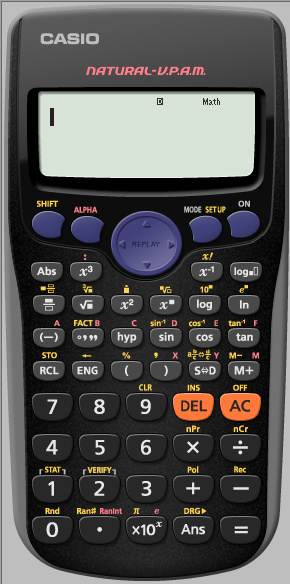 The Ran#: Generates a pseudo random number to 3 decimal places that is less than 1.
	i.e. it generates a random number in the range [0, 1]
Ran# is in Yellow
Random Sampling using Ran#
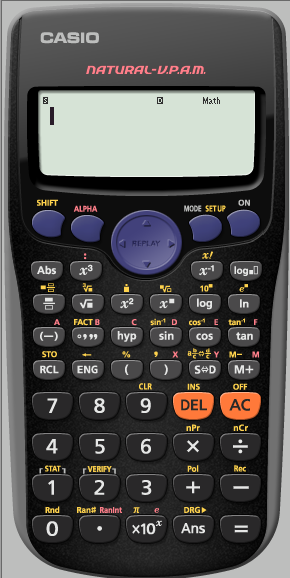 Random Sampling using Ran#
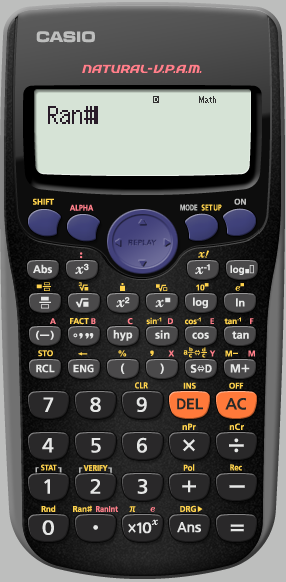 To keep generating a random 3 digit number between 
[0,1]
 we repeatedly press
 =
Random Sampling using Ran#
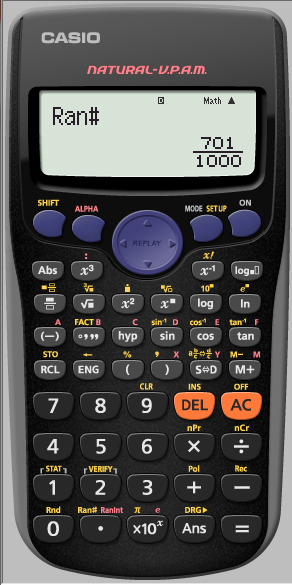 Random Sampling using Ran#
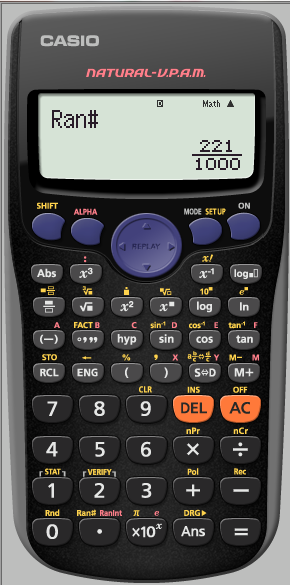 The calculator automatically displays in Natural display.

 If we are generating lots of numbers this may become annoying.

We need to SET UP the calculator into Linear Display
 (as a single line …Decimals)
Random Sampling using Ran#
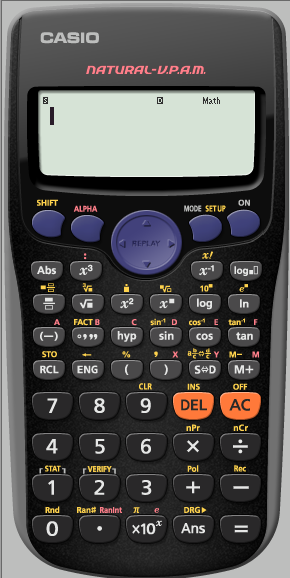 Random Sampling using Ran#
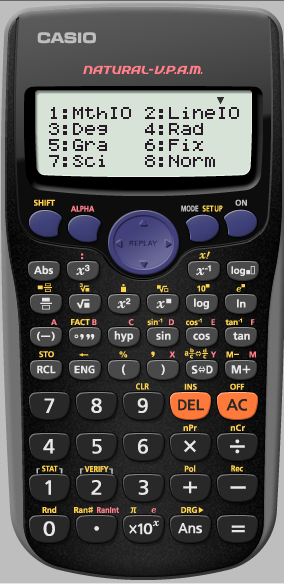 We want it Linear
Random Sampling using Ran#
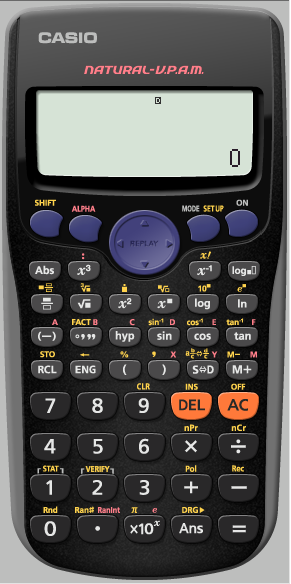 We want a random number again
Random Sampling using Ran#
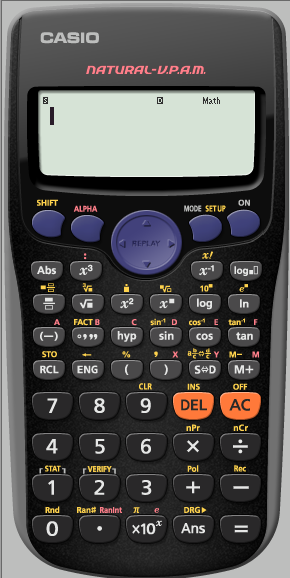 Random Sampling using Ran#
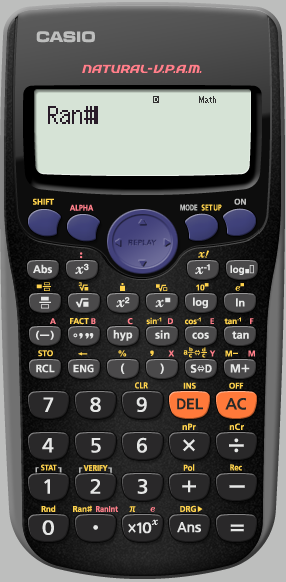 To keep generating a random 3 digit number between 
[0,1]
 we repeatedly press
 =
Random Sampling using Ran#
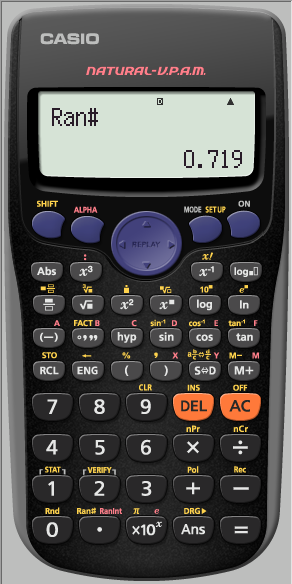 Random Sampling using Ran#
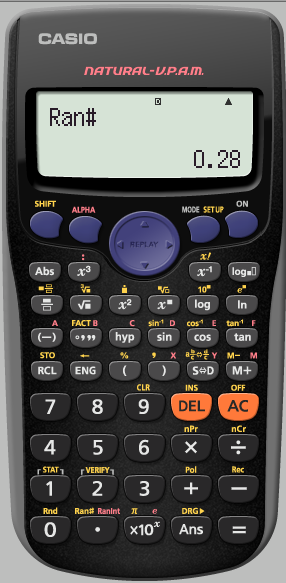 Random Sampling using Ran#
 for an interval [1,200]
If we multiply the randomly generated number by 199 then

	199 x [0, 1] = [0, 199]

To get it between 1 and 200 we must add 1

	199 x [0, 1] + 1 = [1, 200]

But we must first SET UP the calculator to Fix to 0 decimal place
Random Sampling using Ran# for an interval [1,200]
But we must first SET UP the calculator to Fix to 0 decimal place
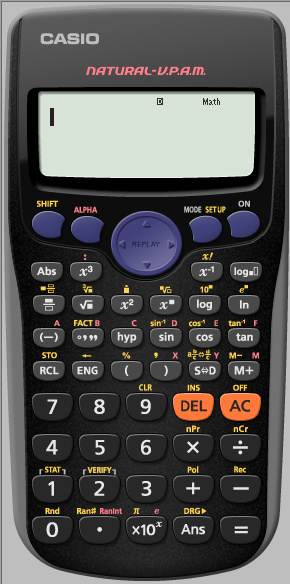 Random Sampling using Ran# for an interval [1,200]
But we must first SET UP the calculator to Fix to 0 decimal place
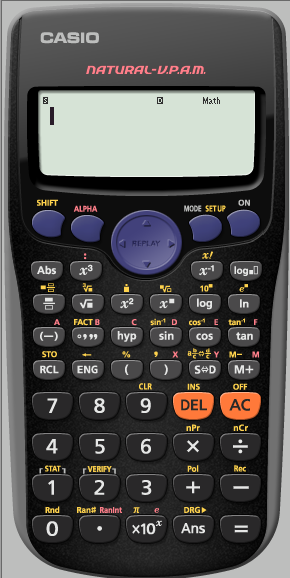 Random Sampling using Ran# for an interval [1,200]
But we must first SET UP the calculator to Fix to 0 decimal place
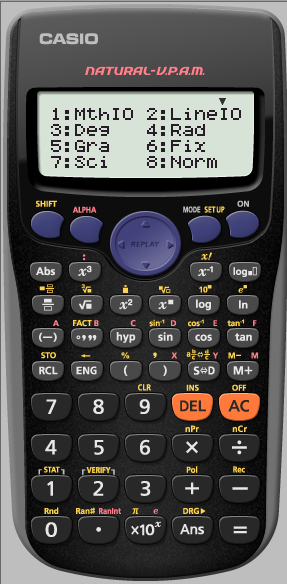 Random Sampling using Ran# for an interval [1,200]
But we must first SET UP the calculator to Fix to 0 decimal place
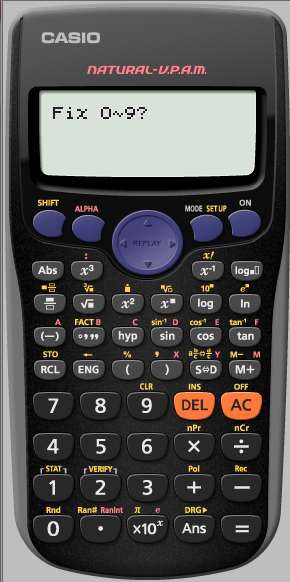 Random Sampling using Ran# for an interval [1,200]
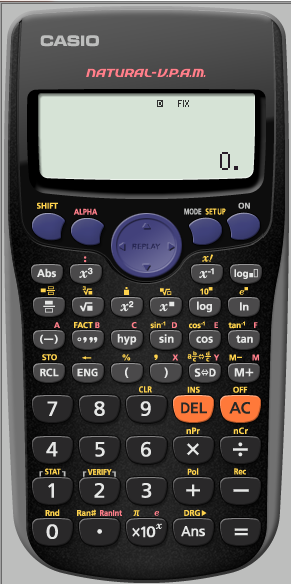 The calculator tells us it has been 
SET UP 
To
Fix
We now need to tell it what we want 

199 x [0, 1] + 1
Random Sampling using Ran# for an interval [1,200]
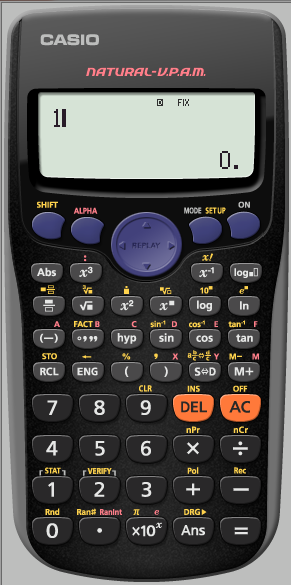 Random Sampling using Ran# for an interval [1,200]
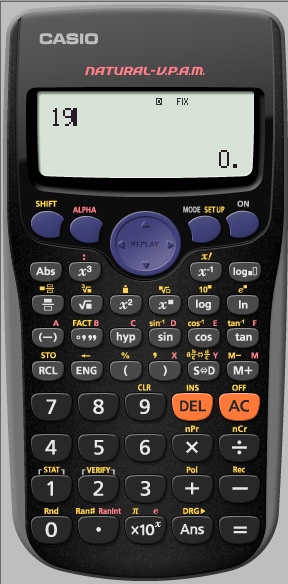 Random Sampling using Ran# for an interval [1,200]
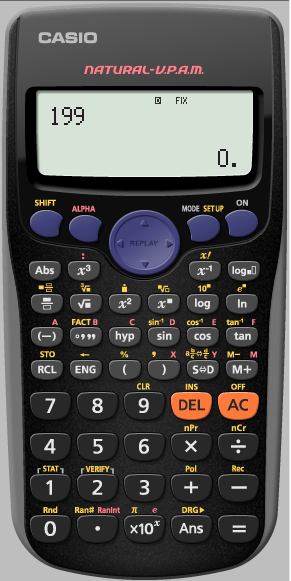 Random Sampling using Ran# for an interval [1,200]
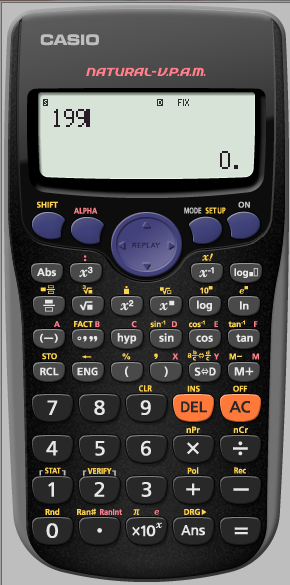 Random Sampling using Ran# for an interval [1,200]
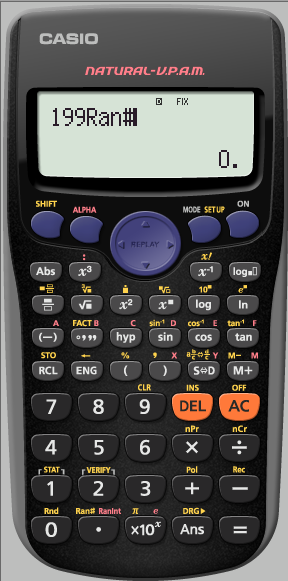 Random Sampling using Ran# for an interval [1,200]
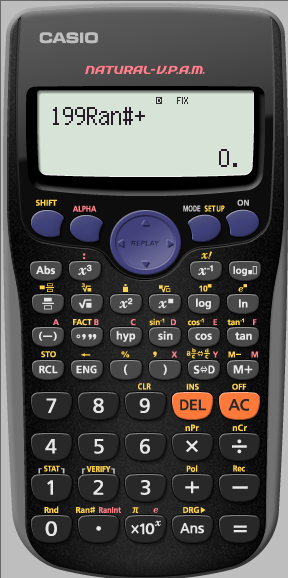 Random Sampling using Ran# for an interval [1,200]
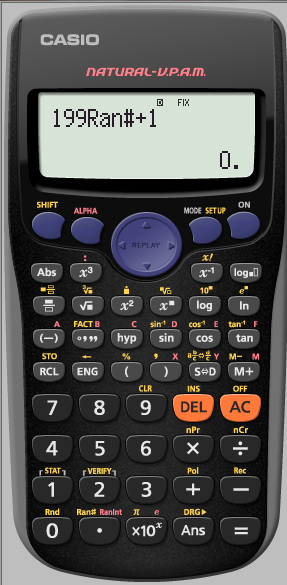 Random Sampling using Ran# for an interval [1,200]
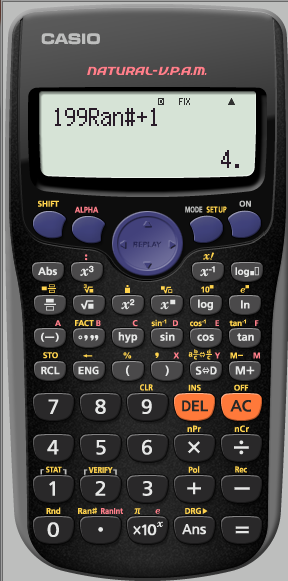 Random Sampling using Ran# for an interval [1,200]
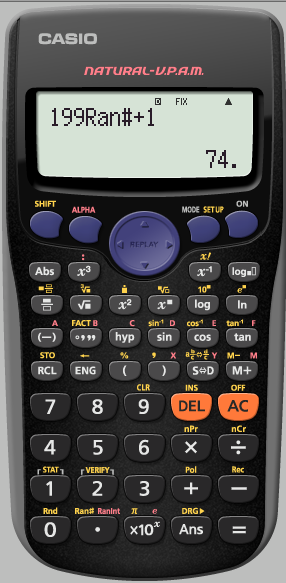 Random Sampling using Ran# for an interval [1,200]
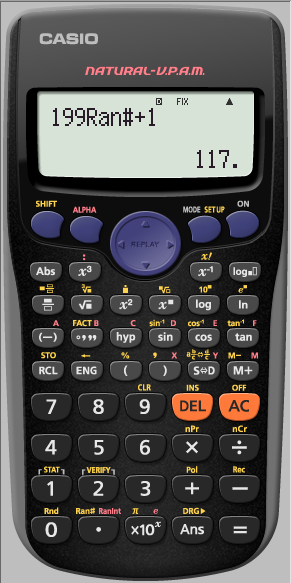